LOGO
HOME
ABOUT
SERVICE
CONTACT
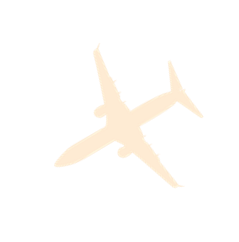 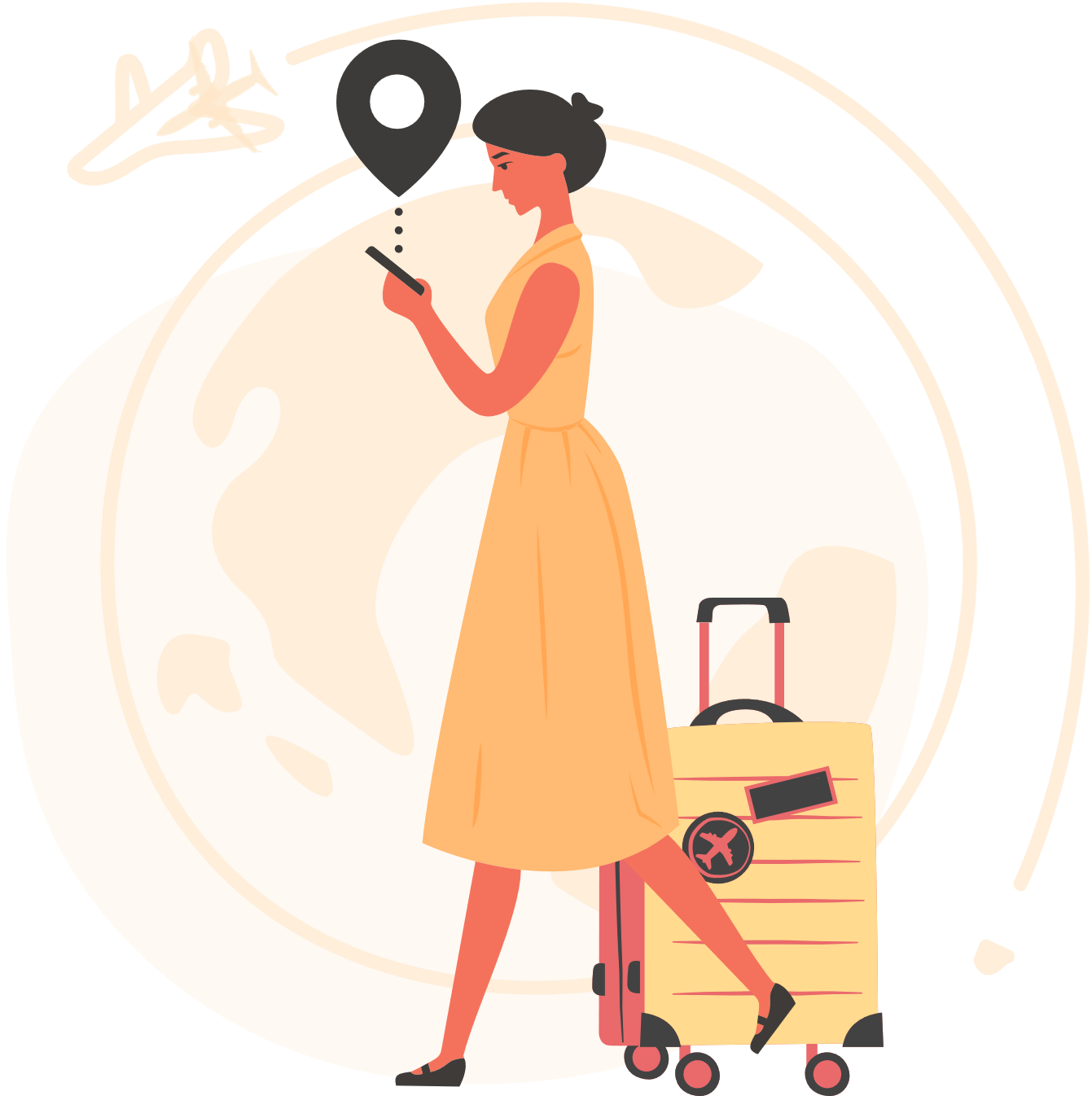 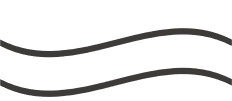 PUBLIC RELATIONS IN TOURISM
Comprehensive Strategies and Best Practices for Enhancing Public Relations in the Tourism Industry: Navigating Communication, Reputation Management.
SLIDES
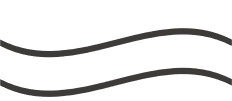 LOGO
HOME
ABOUT
SERVICE
CONTACT
TABLE OF CONTENTS
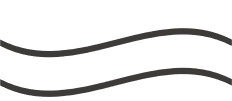 01.
03.
02.
INTRODUCTION
OUR PROJECTS
ABOUT US
Elaborate on what you want to discuss.
Elaborate on what you want to discuss.
Elaborate on what you want to discuss.
LOGO
HOME
ABOUT
SERVICE
CONTACT
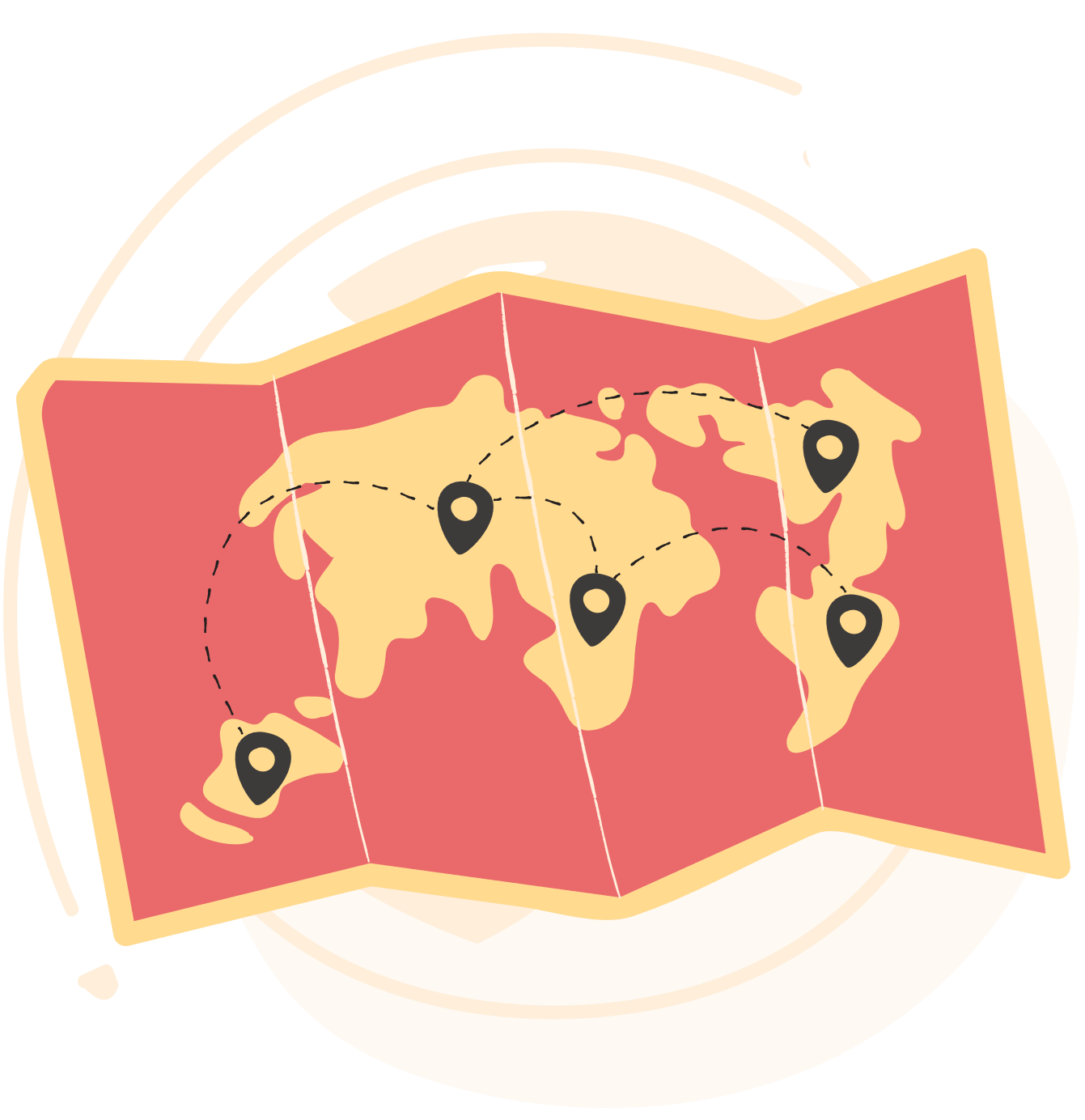 INTRODUCTION
To the remarkable world of storytelling, where imagination knows no bounds and every word carries the power to transport you to new realms. In this journey, we'll explore tales of courage and compassion, mystery and magic, love and loss. 

Whether you're a seasoned reader or just beginning to discover the wonders of literature, this is a space where stories come alive, characters leap off the page, and adventures unfold in the most unexpected ways. So, grab your favorite book, find a cozy nook, and let the adventure begin. Welcome to a place where every page is a doorway to a new adventure.
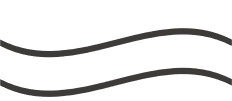 LOGO
HOME
ABOUT
SERVICE
CONTACT
PR IN TOURISM
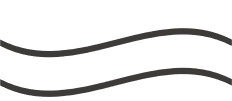 DEFINITION OF PUBLIC RELATIONS (PR)
Elaborate on what you want to discuss.
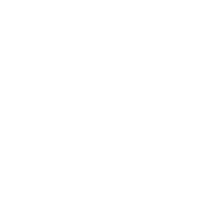 THE ROLE OF PR IN THE TOURISM INDUSTRY
Elaborate on what you want to discuss.
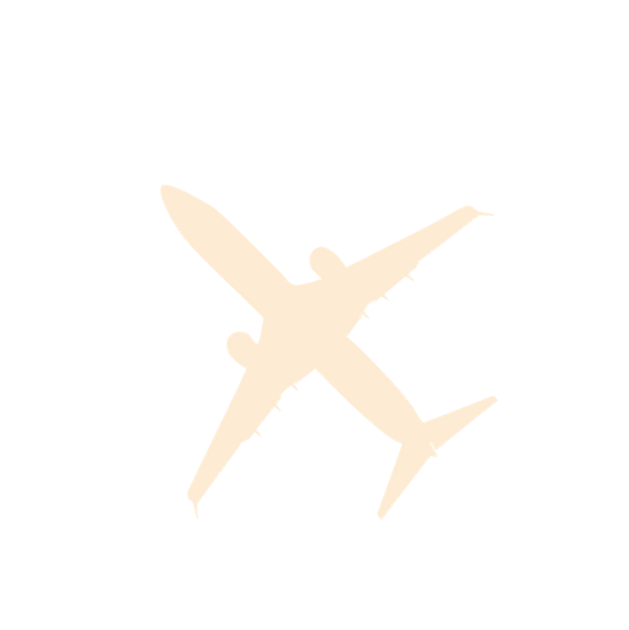 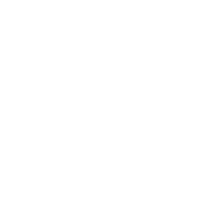 WHY DO TOURISM COMPANIES NEED PR?
Elaborate on what you want to discuss.
LOGO
HOME
ABOUT
SERVICE
CONTACT
MAIN GOALS OF PR IN TOURISM
INCREASING BRAND AWARENESS
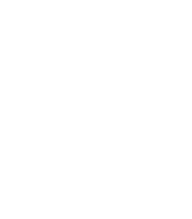 Elaborate on what you want to discuss.
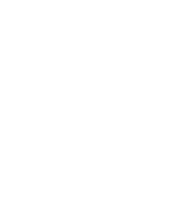 IMPROVING THE REPUTATION
Elaborate on what you want to discuss.
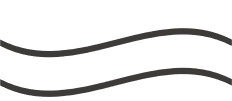 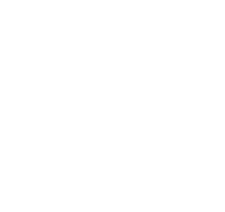 ENGAGING CUSTOMERS
Elaborate on what you want to discuss.
LOGO
HOME
ABOUT
SERVICE
CONTACT
MISSION
VISION
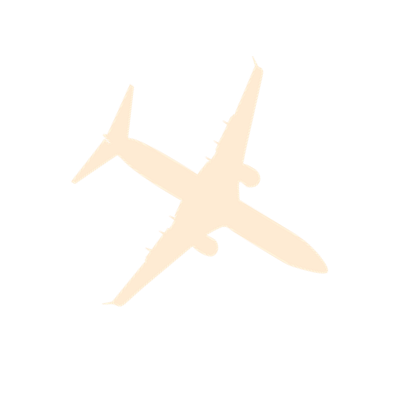 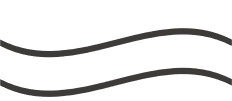 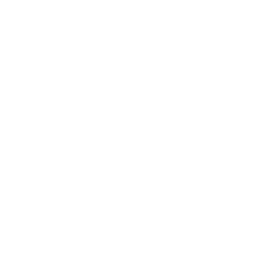 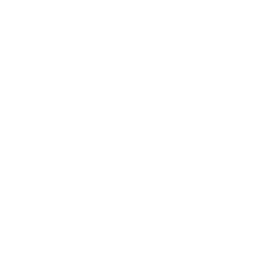 Embarking on a mission is a journey filled with purpose and determination. It is a quest to achieve a goal, to make a difference, to leave a mark on the world. A mission calls for courage, resilience, and unwavering commitment.
Vision is the guiding force that propels us forward, illuminating the path towards our aspirations and goals. It is the clear image of what we wish to achieve, a beacon of hope in times of uncertainty. With a strong vision, we are able .
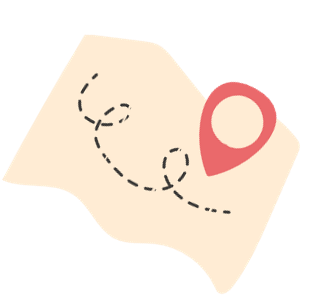 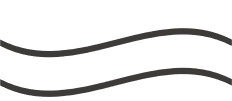 LOGO
HOME
ABOUT
SERVICE
CONTACT
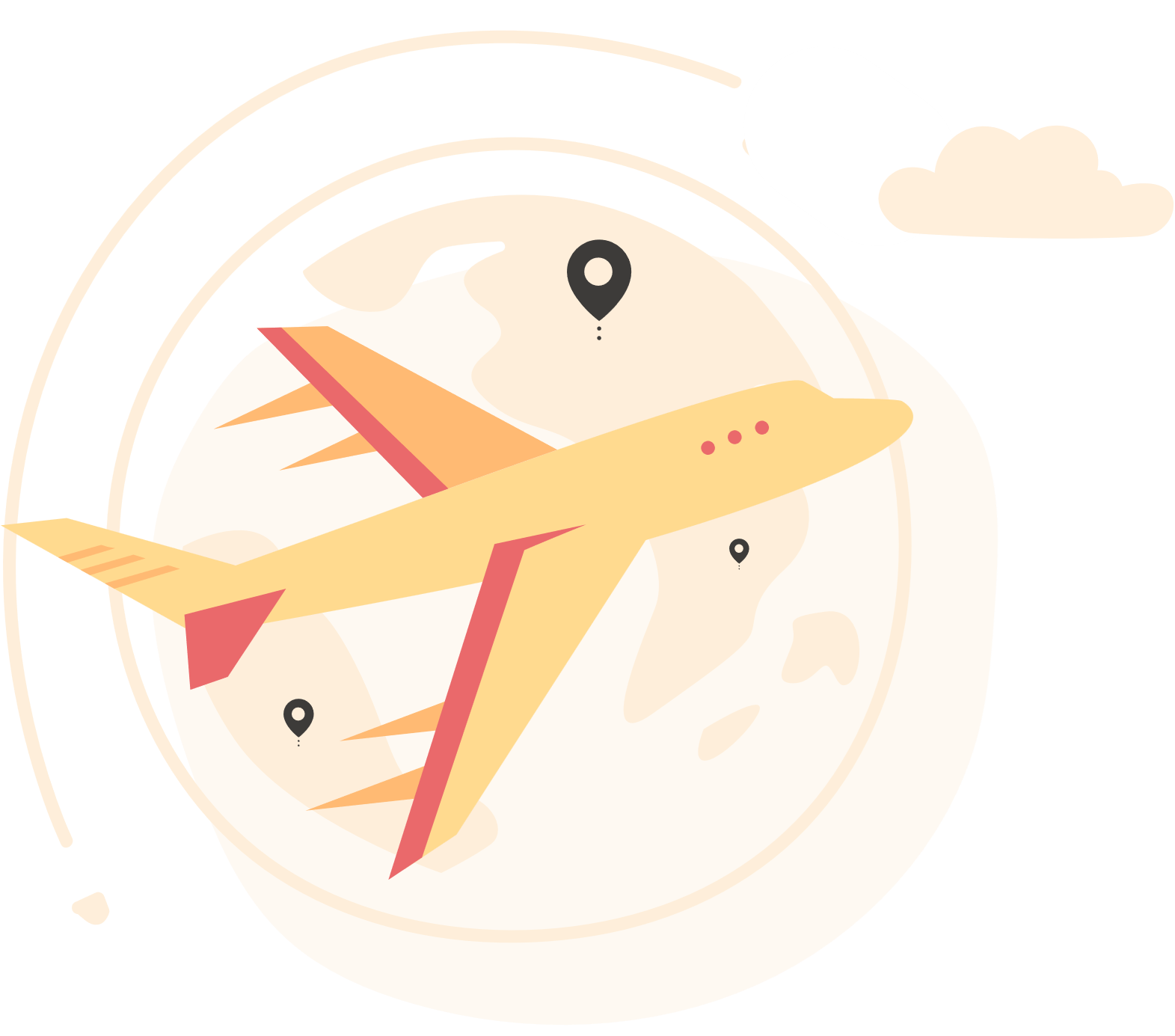 OUR PROJECTS
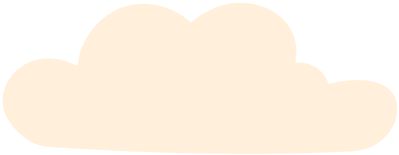 At our core, we are driven by a passion for innovation and a commitment to excellence in all that we do. Our projects embody our dedication to creating impactful solutions that make a difference in the world. 

From groundbreaking technological advancements to community-driven initiatives, each project we undertake is a testament to our belief in the power of creativity and collaboration.We strive to push the boundaries of what is possible, constantly seeking new ways to address challenges and improve lives.
LOGO
HOME
ABOUT
SERVICE
CONTACT
TOURISM PR TARGET AUDIENCE
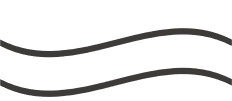 TARGET AUDIENCE DEFINITION
SEGMENTATION BY TYPE OF TOURISM
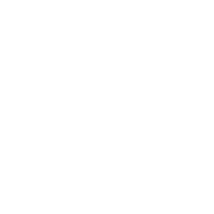 Elaborate on what you want to discuss.
Elaborate on what you want to discuss.
AUDIENCE NEEDS ANALYSIS
Adapting PR Campaigns for Segments
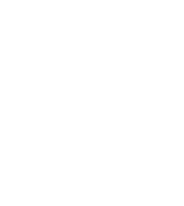 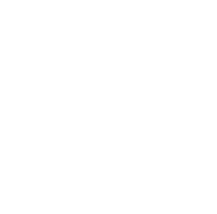 Elaborate on what you want to discuss.
Elaborate on what you want to discuss.
LOGO
HOME
ABOUT
SERVICE
CONTACT
TOURISM PR TOOLS
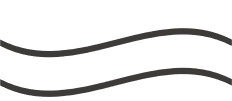 PRESS RELEASES AND MEDIA RELATIONS
SOCIAL MEDIA AND DIGITAL MARKETING
ORGANIZING PRESS TOURS
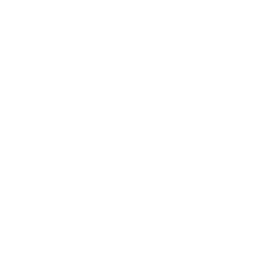 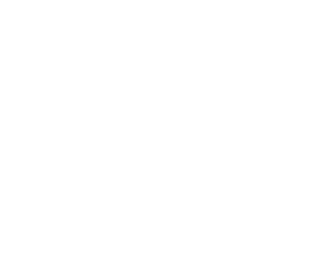 Elaborate on what you want to discuss.
Elaborate on what you want to discuss.
Elaborate on what you want to discuss.
LOGO
HOME
ABOUT
SERVICE
CONTACT
CRISIS PR IN TOURISM
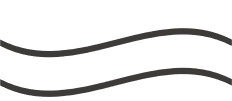 IMPORTANCE OF CRISIS PR
Elaborate on what you want to discuss.
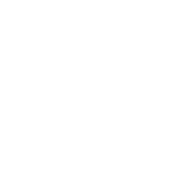 EFFECTIVE CRISIS RESPONSE IN TOURISM
Elaborate on what you want to discuss.
SUCCESSFUL CRISIS MANAGEMENT EXAMPLES
Elaborate on what you want to discuss.
LOGO
HOME
ABOUT
SERVICE
CONTACT
TOURIST DESTINATION BRANDING
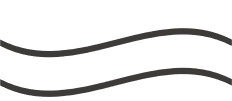 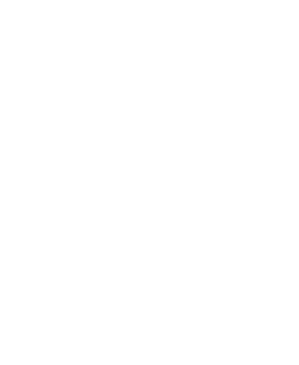 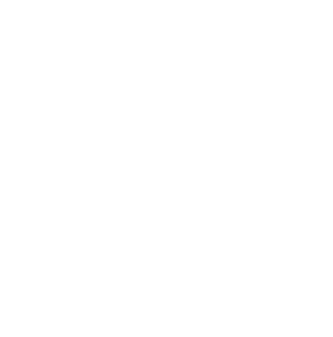 DESTINATION BRAND DEVELOPMENT
SIGNIFICANCE OF DESTINATION IDENTITY
Elaborate on what you want to discuss.
Elaborate on what you want to discuss.
LOGO
HOME
ABOUT
SERVICE
CONTACT
TESTIMONIALS
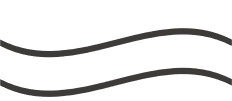 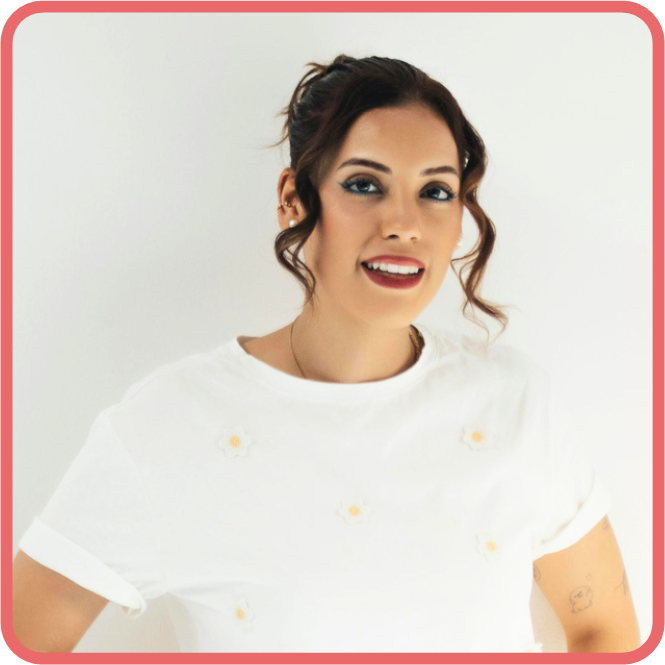 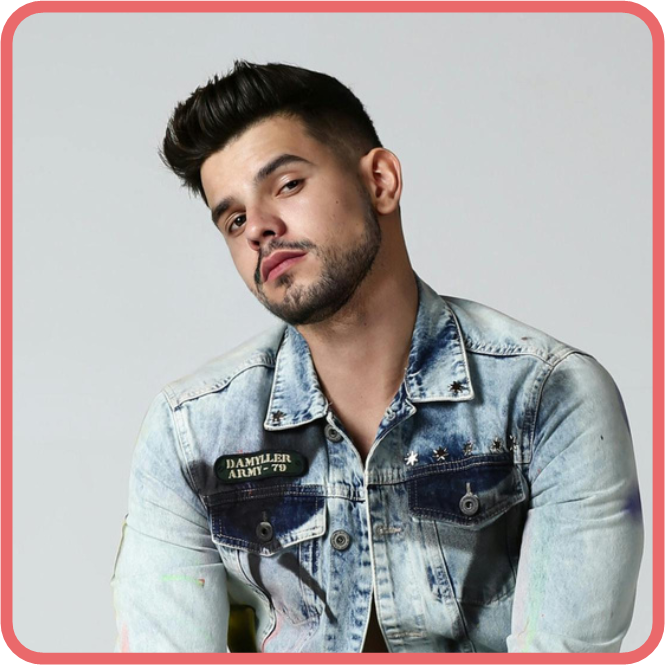 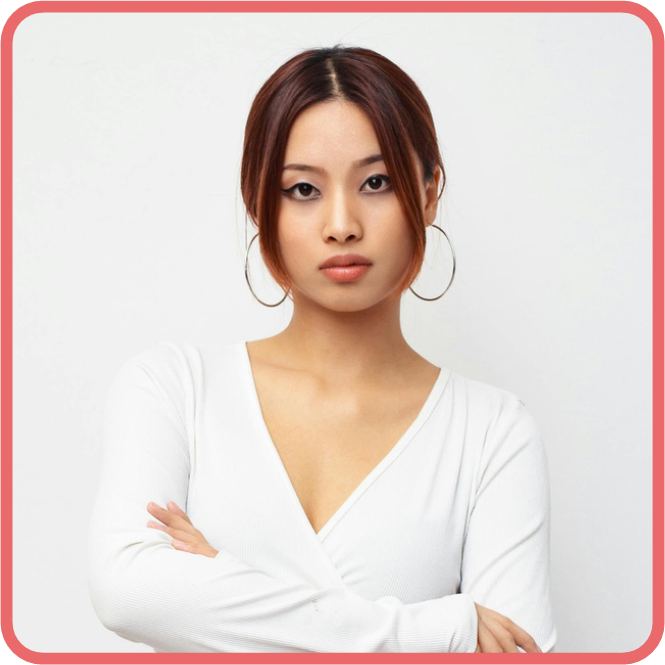 CLIENT NAME
CLIENT NAME
CLIENT NAME
Elaborate on what you want to discuss.
Elaborate on what you want to discuss.
Elaborate on what you want to discuss.
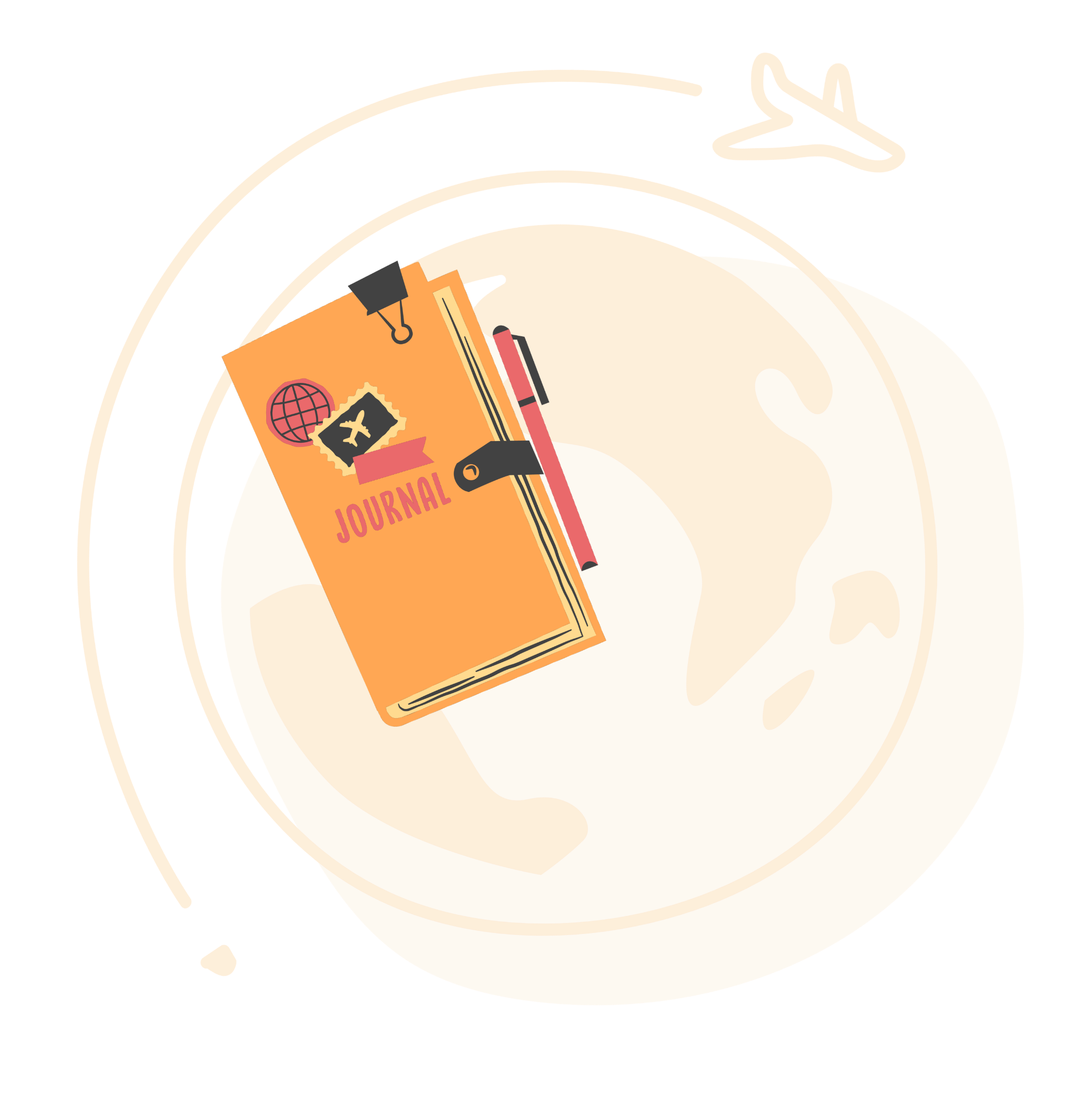 LOGO
HOME
ABOUT
SERVICE
CONTACT
ABOUT US
We are a team of passionate individuals dedicated to providing exceptional service and creating memorable experiences for our clients. With a commitment to excellence and a focus on innovation, we strive to exceed expectations and deliver top-notch results. Our goal is to build lasting relationships with our clients and make a positive impact in everything we do. Thank you for choosing us to be a part of your journey.
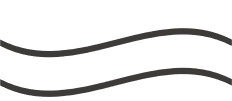 LOGO
HOME
ABOUT
SERVICE
CONTACT
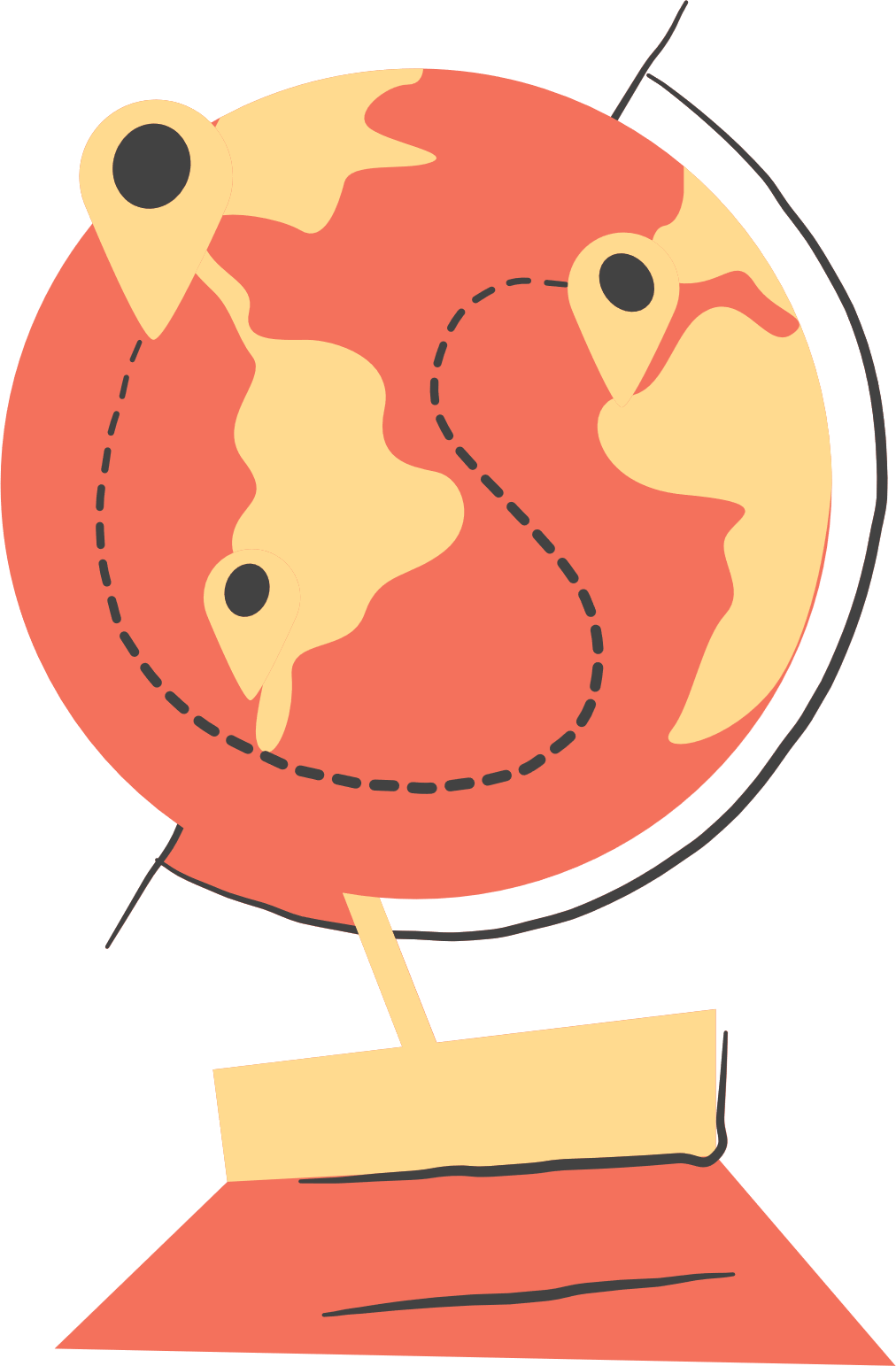 OUR HISTORY
Our history is a tapestry woven with threads of triumph and tribulation, of moments that shaped our identity and heritage. It is a narrative of resilience, innovation, and progress passed down from generation to generation. 

Our history is a testament to the courage and wisdom of those who came before us, paving the way for the world we inhabit today. As we look back on the chapters of our past, we honor the struggles and achievements that have brought.
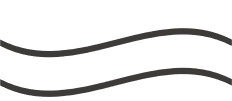 LOGO
HOME
ABOUT
SERVICE
CONTACT
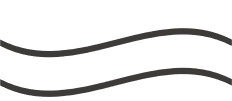 OUR HISTORY
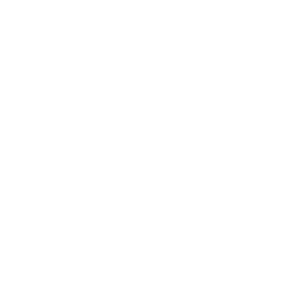 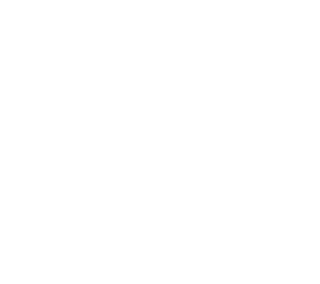 ADD A MAIN POINT
ADD A MAIN POINT
ADD A MAIN POINT
Elaborate on what you want to discuss.
Elaborate on what you want to discuss.
Elaborate on what you want to discuss.
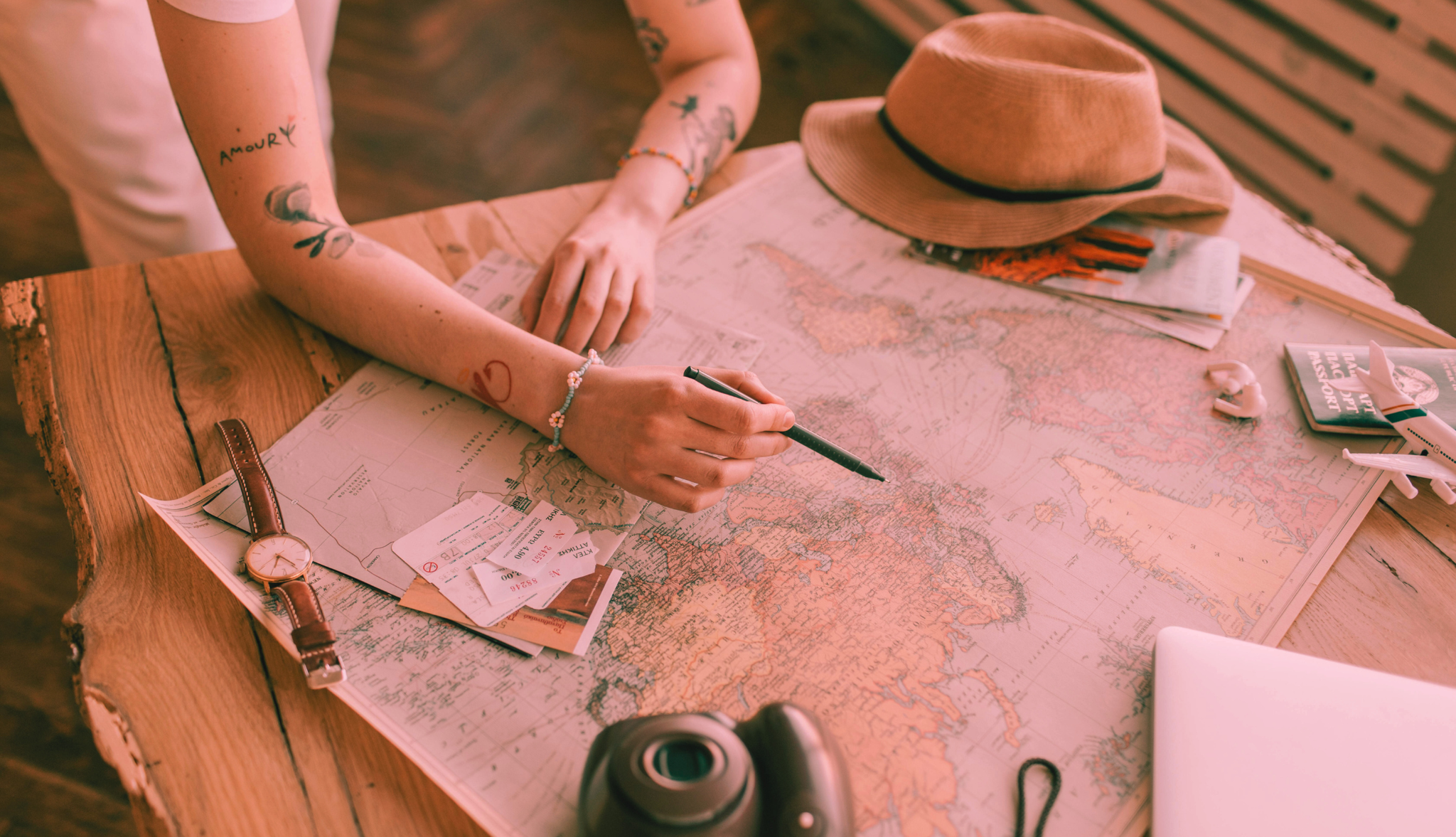 A PICTURE IS WORTH A THOUSAND WORDS
LOGO
HOME
ABOUT
SERVICE
CONTACT
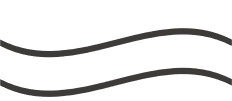 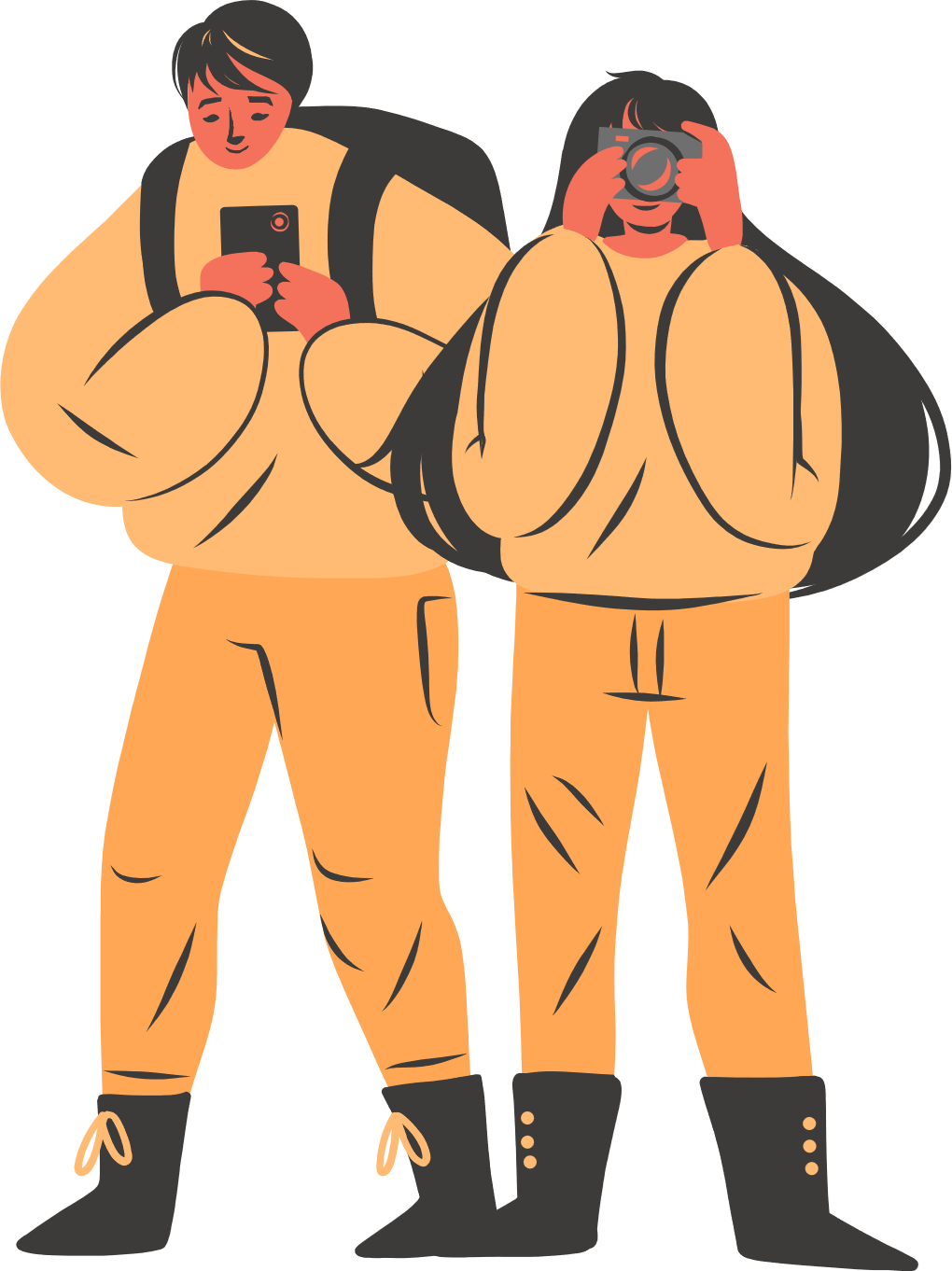 WRITE AN ORIGINAL STATEMENT OR INSPIRING QUOTE
— Include a credit, citation, or supporting message
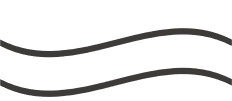 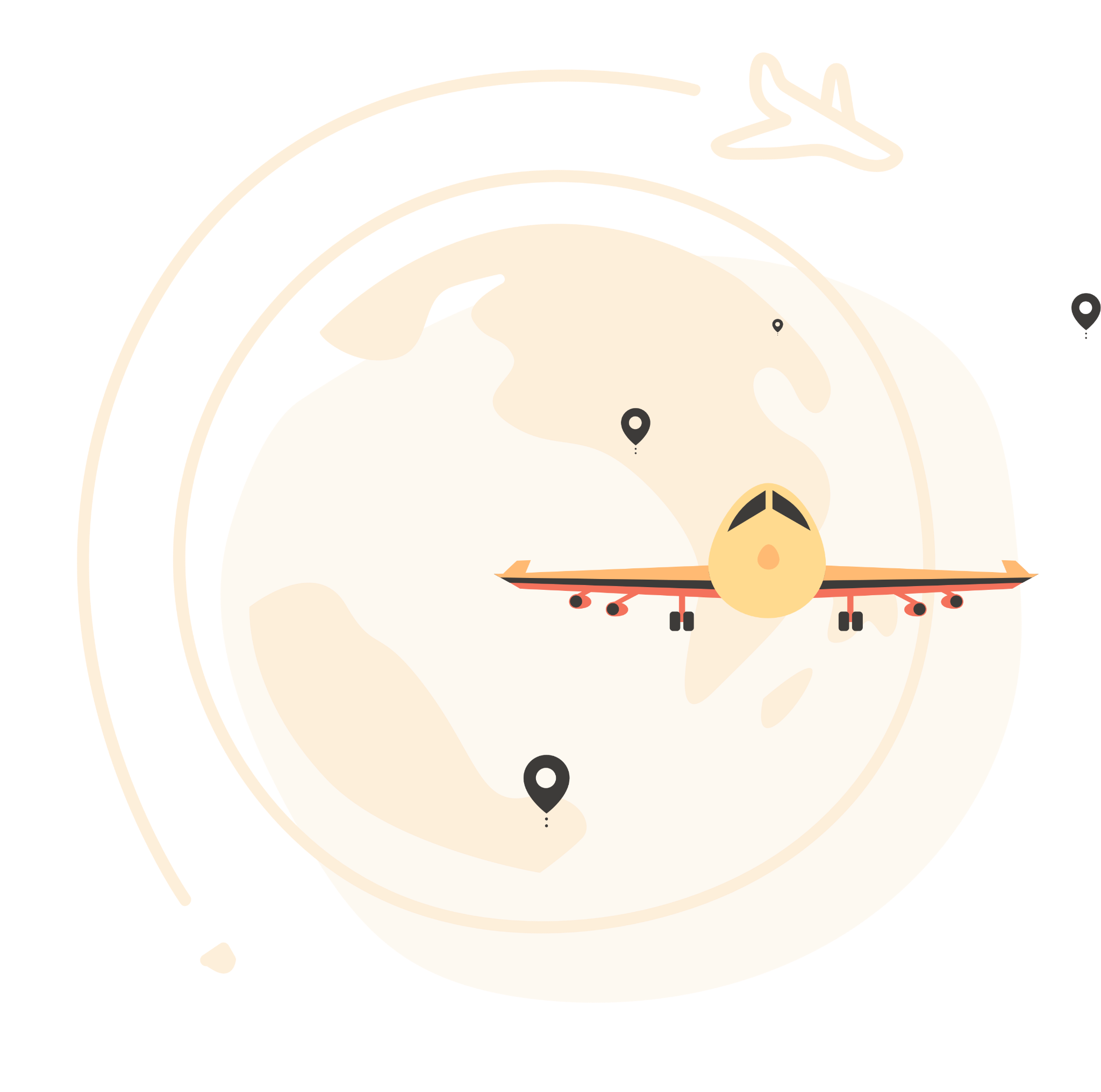 LOGO
HOME
ABOUT
SERVICE
CONTACT
CONTACT US
123 Anywhere St., Any City,ST 12345
123-456-7890
hello@reallygreatsite.com
@reallygreatsite
reallygreatsite.com
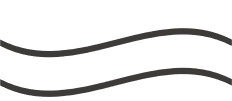 RESOURCE 
PAGE
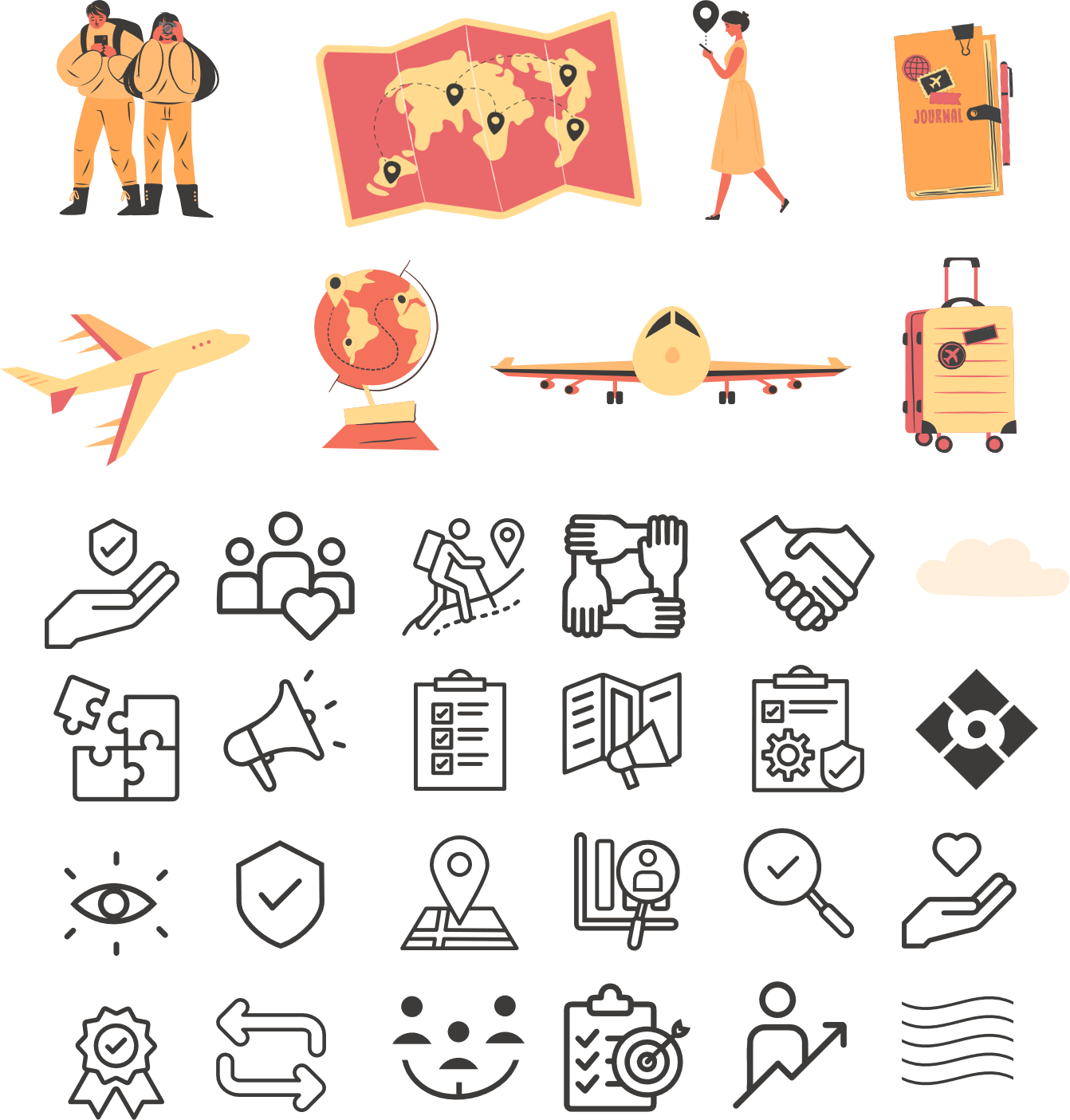 Use these design resources in your Canva Presentation.








You can find these fonts online too. Happy designing! 

Don't forget to delete this page before presenting.
This presentation template uses the following free fonts:
Titles: Archivo Black
Headers: Archivo Black
Body Copy: Montserrat
CREDITS
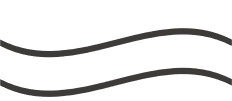 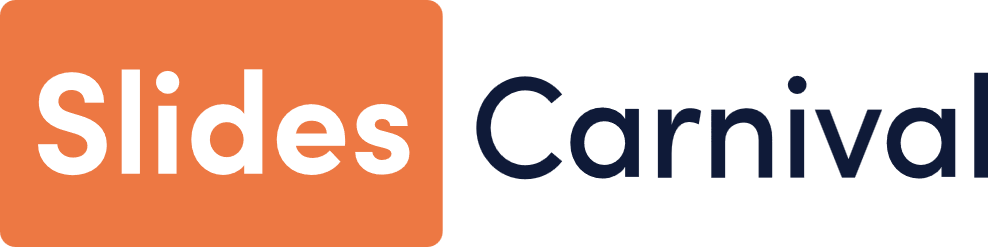 This presentation template is free for everyone to use thanks to the following:
SlidesCarnival for the presentation template
Pexels for the photos
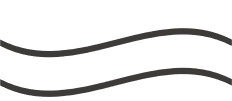 Happy designing!